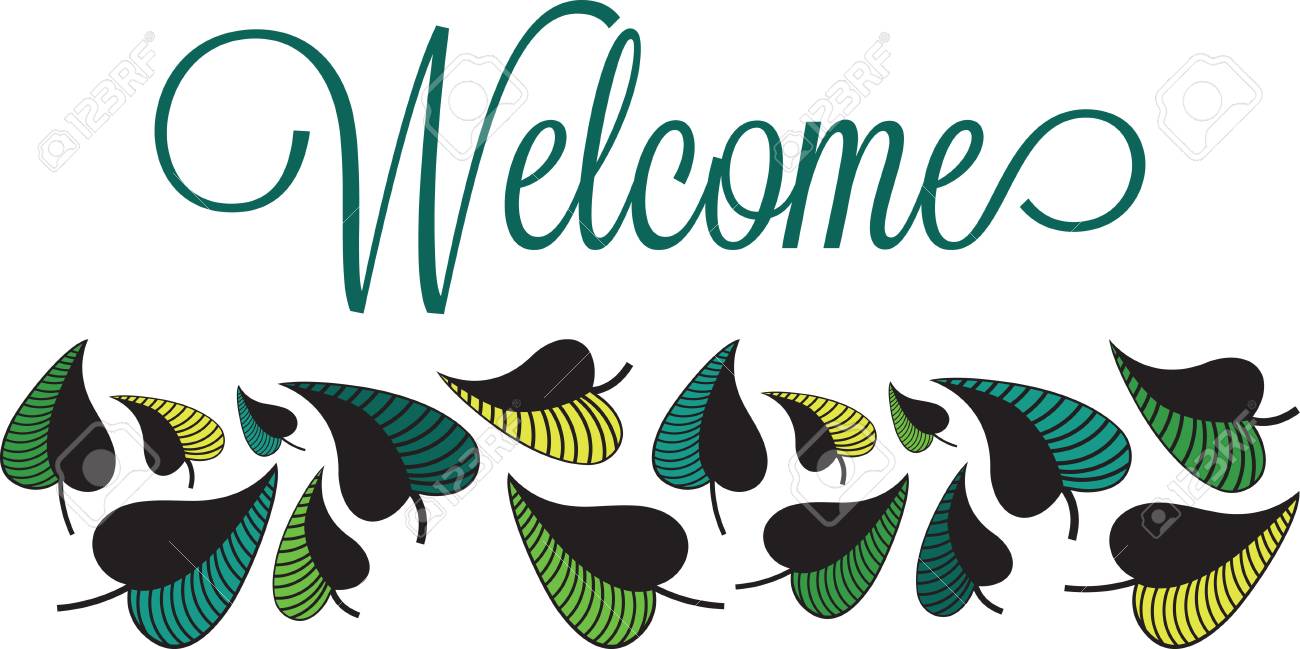 Introduction
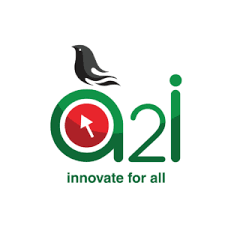 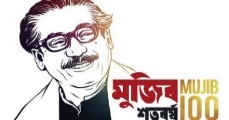 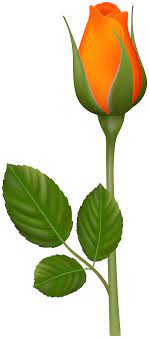 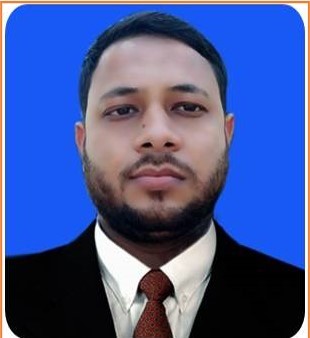 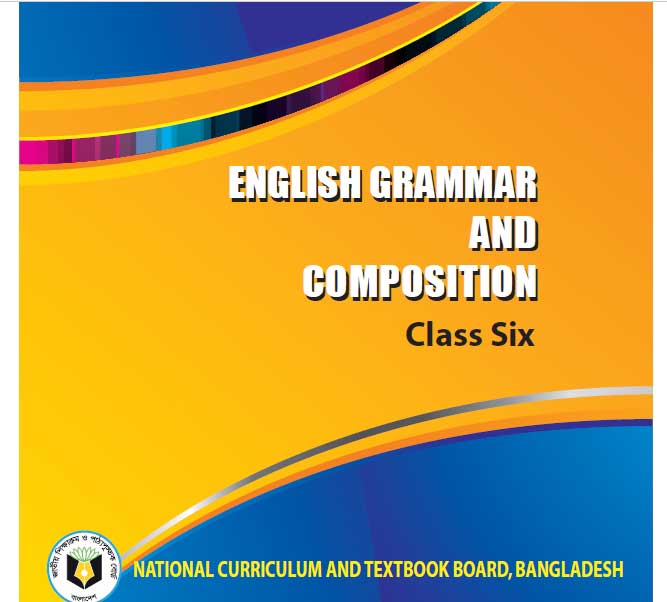 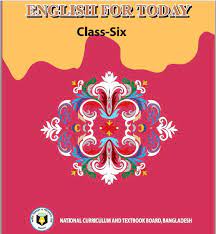 Class : Six
Subject : English Grammar 
And Composition
Unit : 6, Lesson : 5
Topic : Imperative Sentence.
Time : 45 minutes.
Md.Hujjatul Hoque
Assistant Teacher (English)
Sonargaon High School
Rangunia,Chittagong
Contact : 01832811799
E-mail: hujjatulkayessp@gmail.com
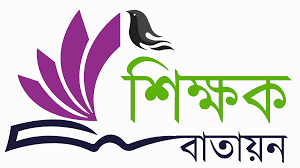 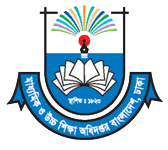 [Speaker Notes: u]
Learning outcomes
After completing the lesson, students will be able to ..
HOME WORK
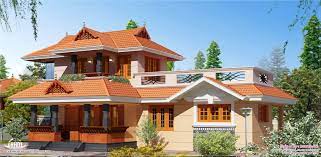 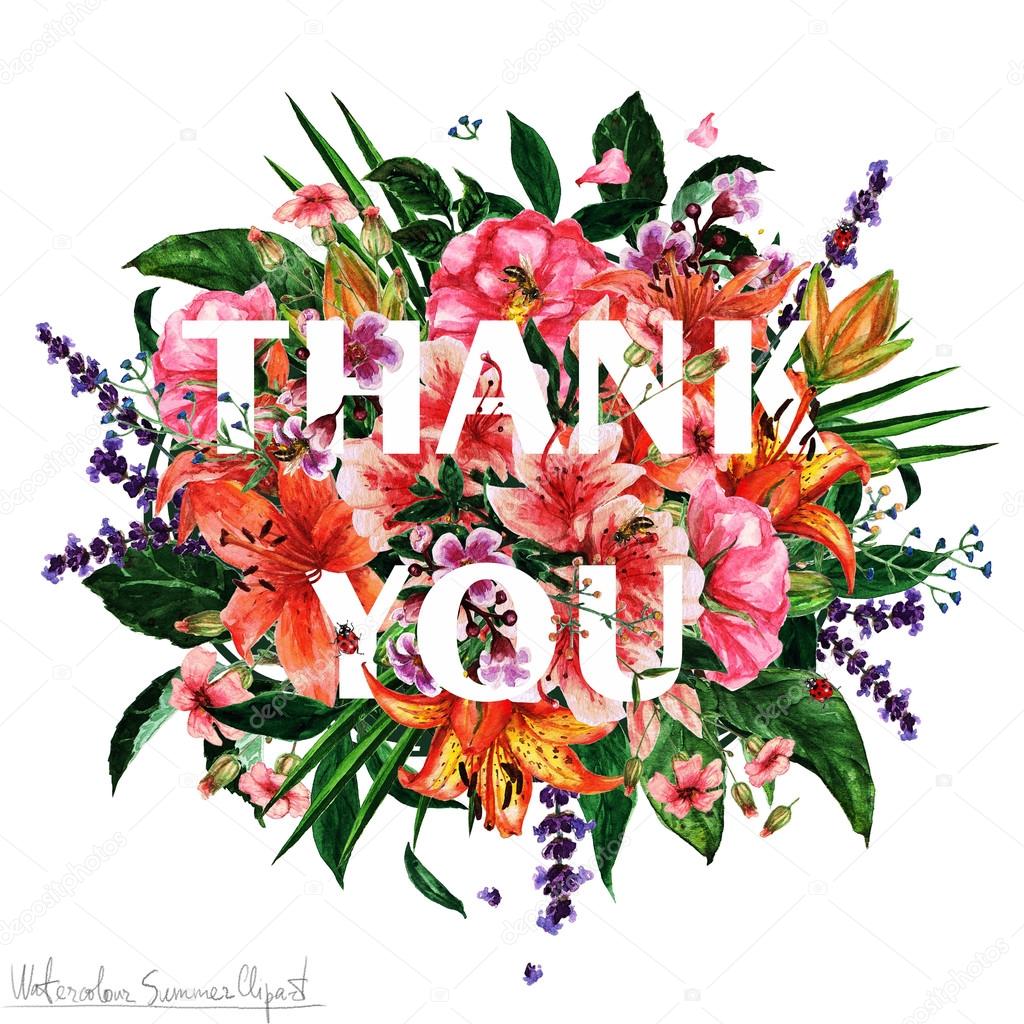